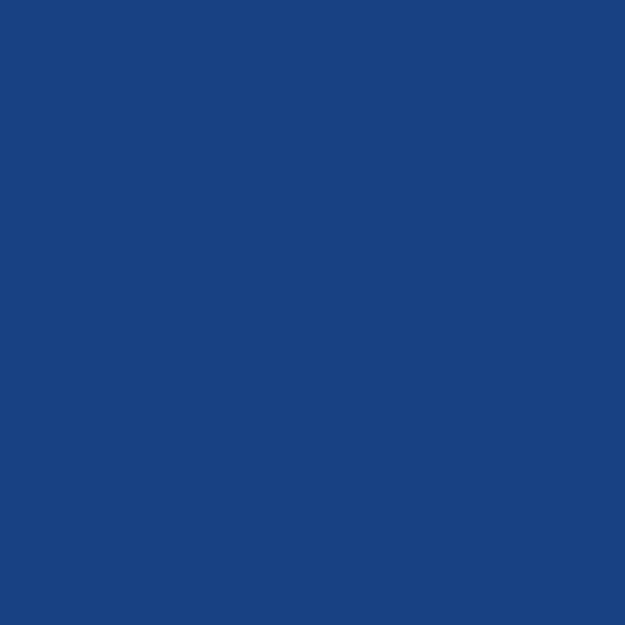 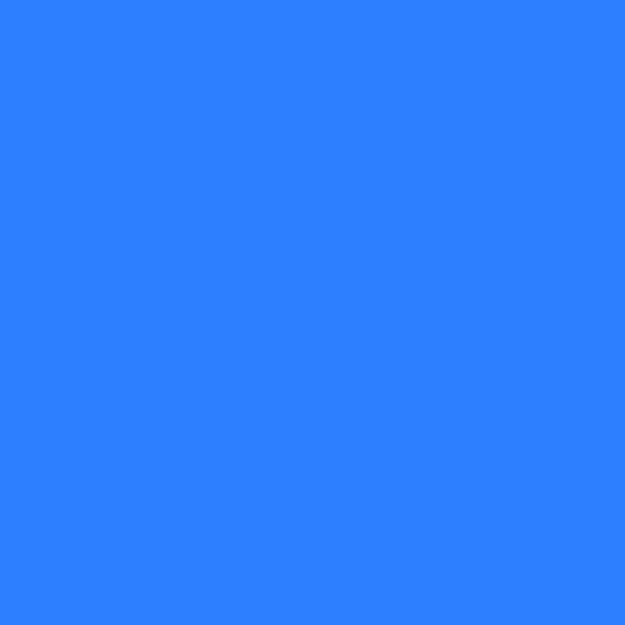 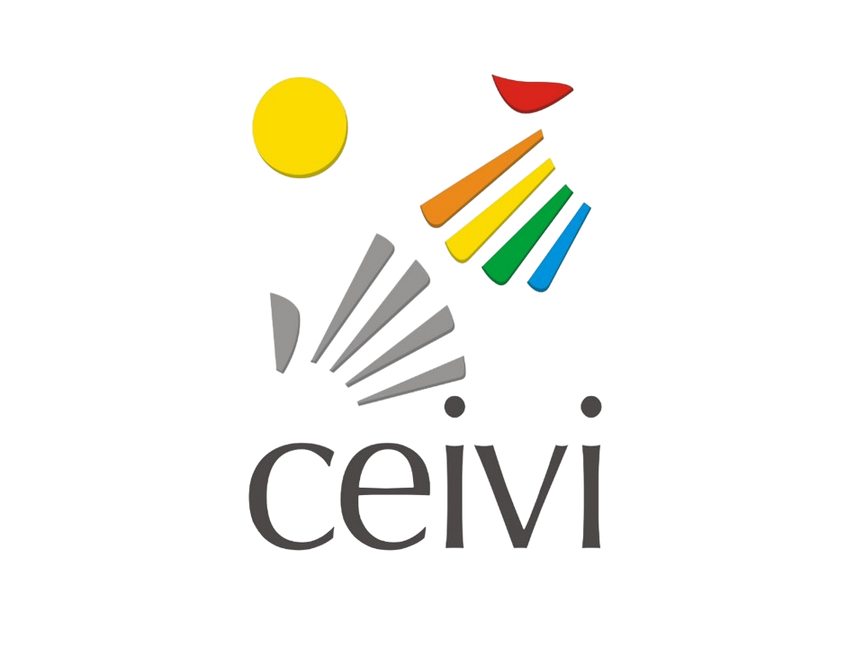 Relatório Mensal
Junho
2022
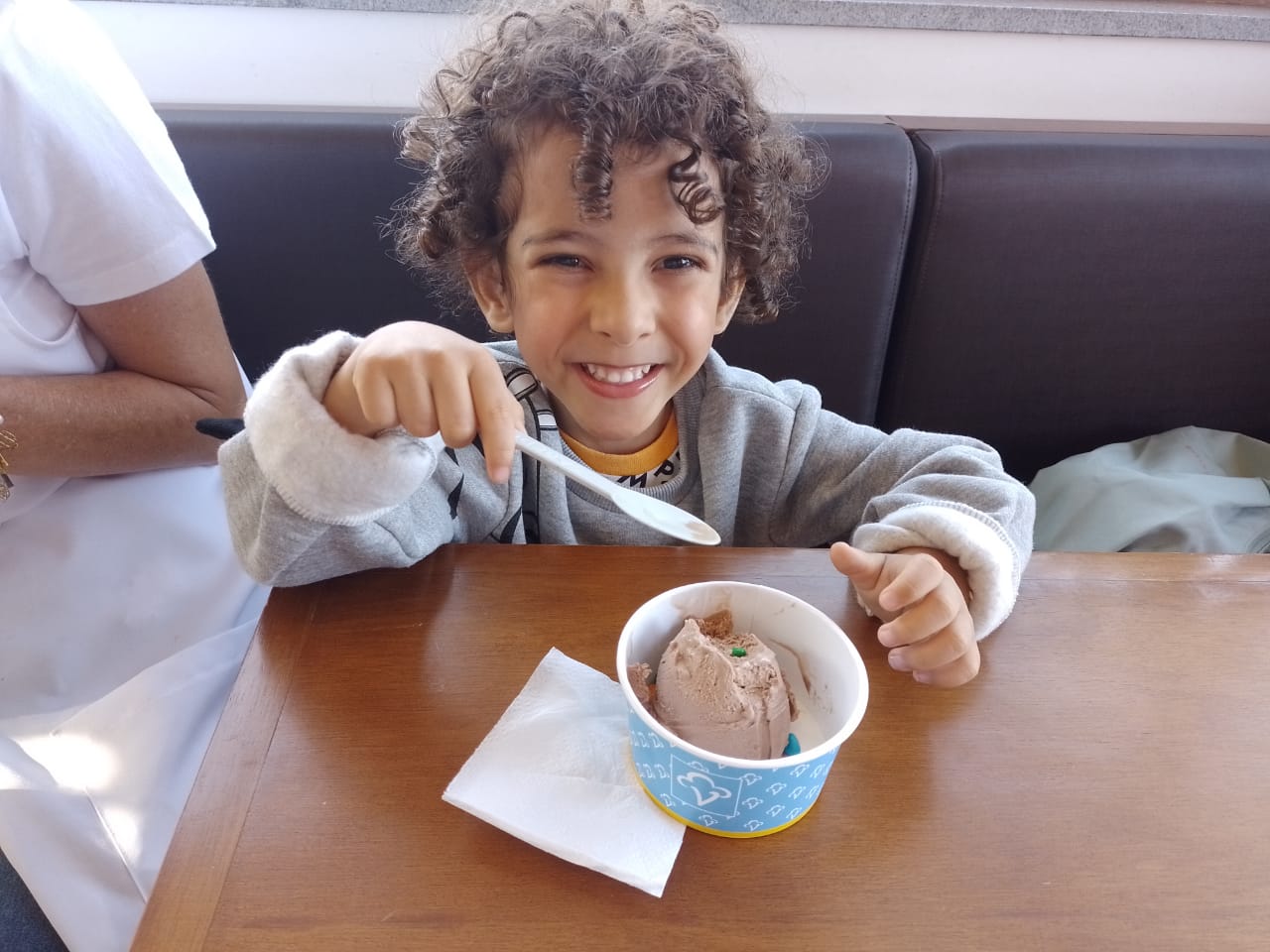 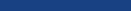 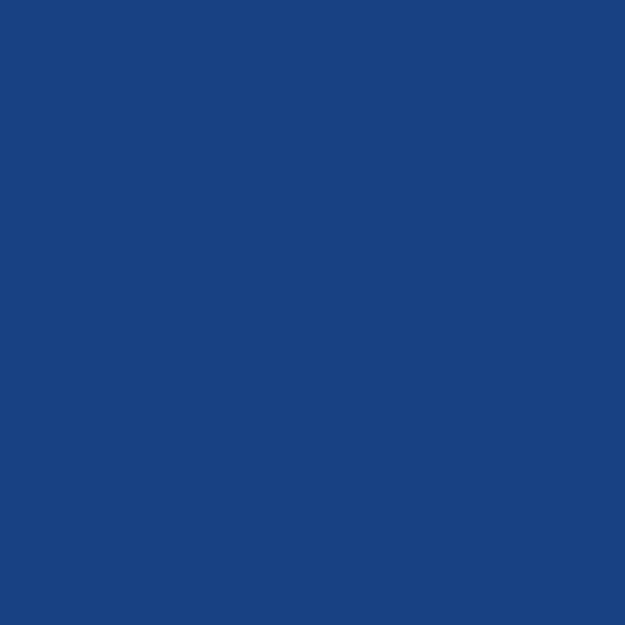 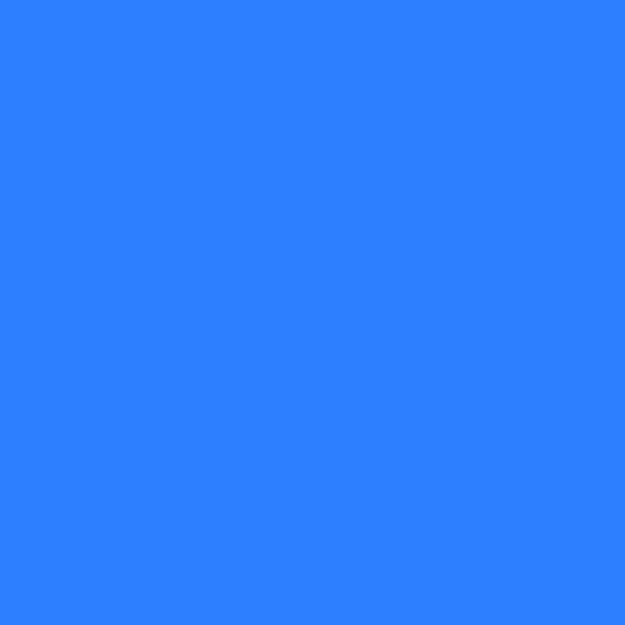 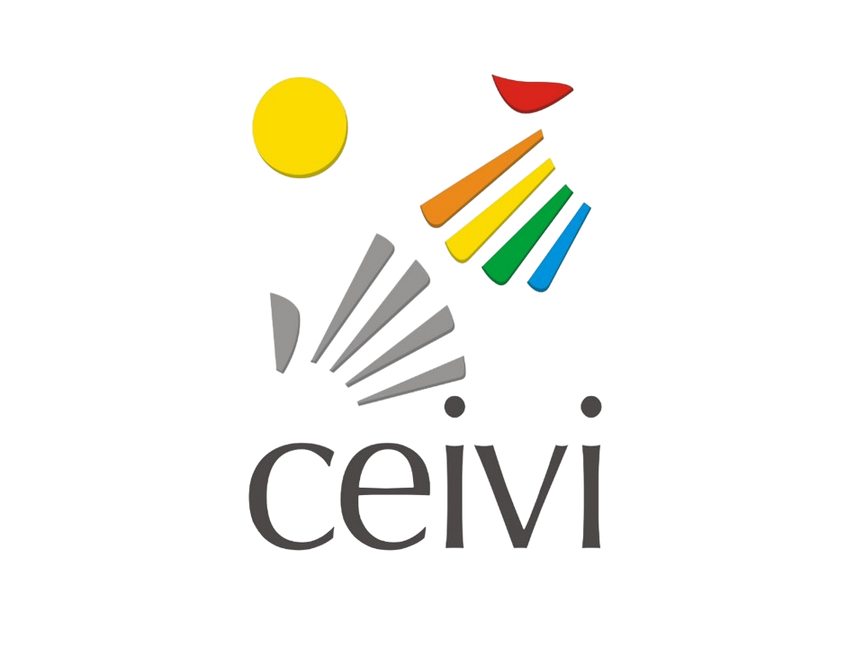 Atividades Gerais
Reuniões realizadas – 137
Alterações nas documentações e Planos no Sistema Sem Papel ( Emenda Parlamentar);
Visita do Presidente da Empresa Protege;
Reestruturação das salas da Clínica CEIVI;
Realização da Capacitação PODD; 
Organização da confraternização dos colaboradores; 
Fechamento semestral atividade com todos atendidos e famílias: Agita CEIVI
Saídas e atividades extras terapeutivas: Pokefy para seletividade alimentar, Pururucas para trabalhar a função social , Salão de Beleza Sarah K com a função de trabalhar as AVDs com cuidados pessoais, Memorial do Imigrante: Visita a exposição Paffaro com função Social;
Pesquisas realizadas com as famílias: Mobilidade urbana e Seletividade Alimentar.
1
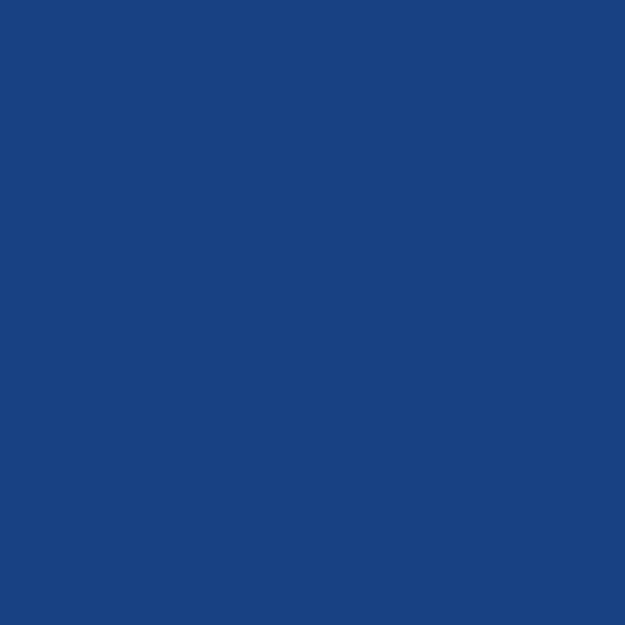 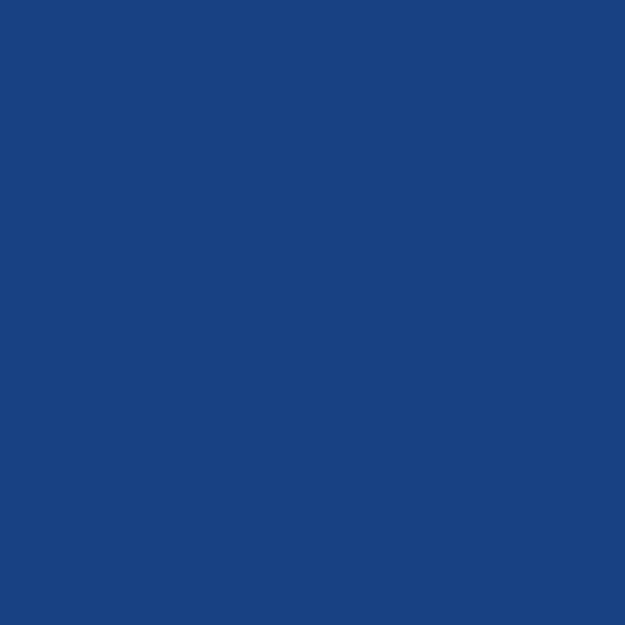 Dados Gerais
224 Pessoas com Deficiência Beneficiadas 
(Deficientes Intelectuais ou Transtorno do Espectro Autista);

Sendo:  
Atendimento Sistemático - 200
(Plano de trabalho Individual com agenda semanal de atendimentos)
 Prevenção - 20
(0 a 5 anos acompanhamento do desenvolvimento e orientação em períodos pontuais do mês)
 Atendidos com apoio intermitente- 04

Desligamentos- 02
Novos casos- 02

Total de Atendimento no mês:  4.290

3.640 atendimentos realizados de habilitação e Reabilitação 
650 atendimentos/intervenções as famílias

Perfil dos atendidos:
DI- 51%
TEA- 49%
2
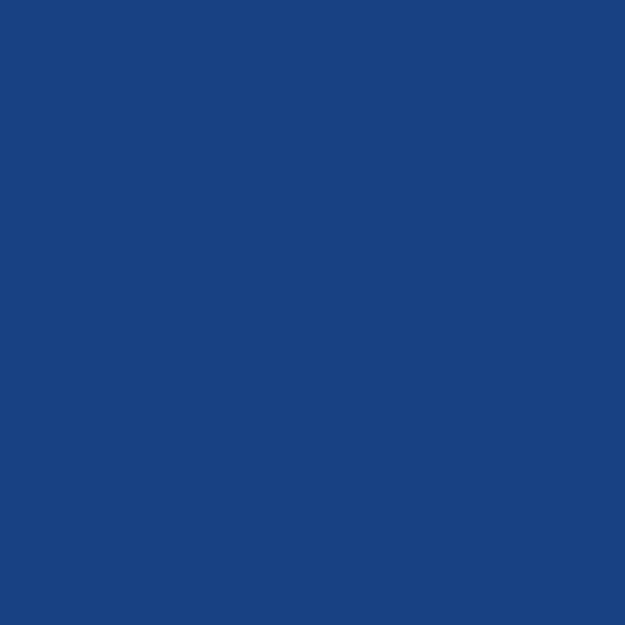 CEIVI | página 03
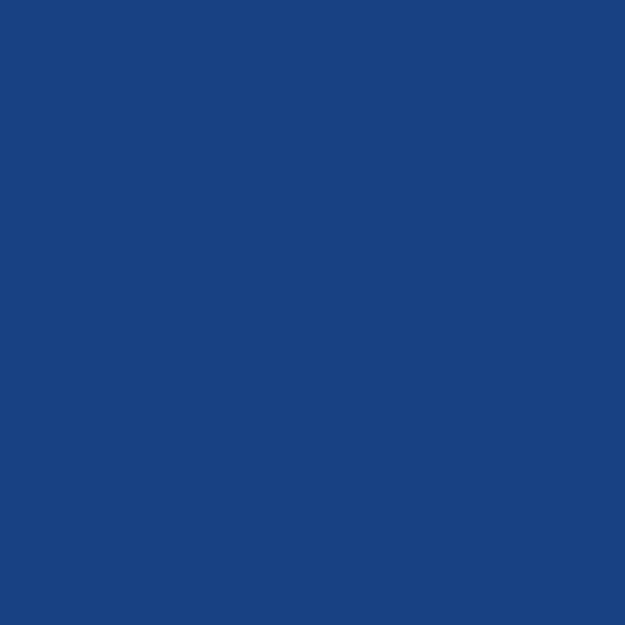 Serviço de Proteção Social Especial para Pessoas com Deficiência e suas Famílias
Atividades gerais:


Participação nos Conselhos CMAS, CME, CMDPD
 Reuniões/contatos com a rede- 13
Acolhimento inicial- 2
 Visita domiciliar- 1
 Atividades atendidos/Eventos com as famílias- 1
Agita CEIVI

Grupo com famílias- roda de conversa Neurologista e Psicologia;

Avaliação psicossocial- 02

Atendimentos Realizados



Atendimentos Realizados
Serviço Social - 297
Psicologia- 349
Psicossocial- 3
3
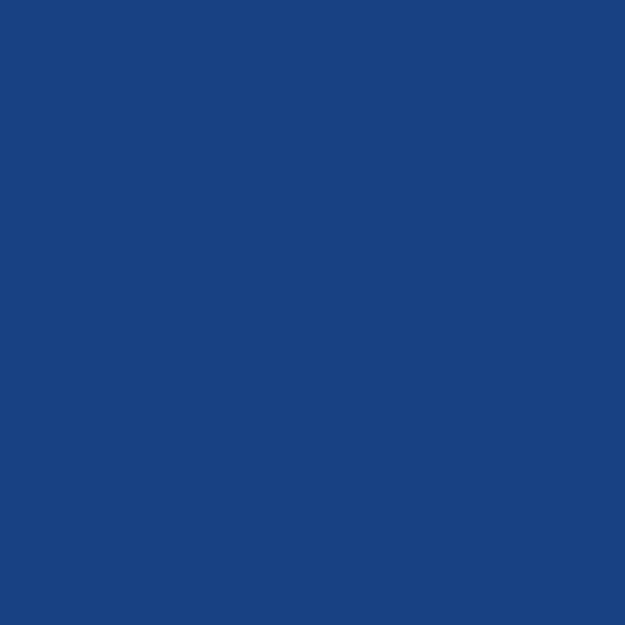 CEIVI | página 03
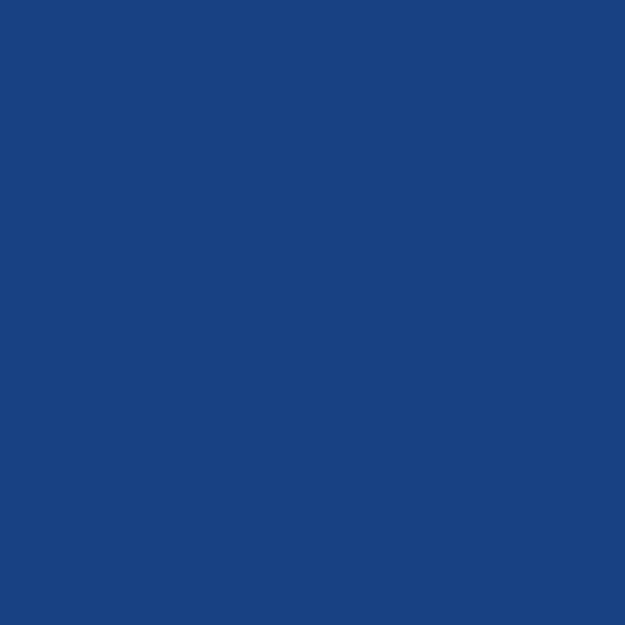 Habilitação e Reabilitação da Pessoa com Deficiência (Inter secretaria Saúde): Assistência de saúde aos usuários com Deficiência Intelectual associada ou não a outras Deficiências e/ou Transtorno Global do Desenvolvimento com ou sem comorbidades psiquiátrica
Atividades gerais:

Avaliação para elegibilidade:  finalizada- 06
Confecção de órteses, adaptações, encaminhamento médico- 04
Testes/avaliações triagem- 12
Atividades Externas com Grupos dos atendidos- 04


Atendimentos Realizados


Fisioterapia – 800
Fonoaudiologia - 522
Psicologia - 748
Terapia Ocupacional - 579
Neurologista  - 18
Psiquiatra - 20
4
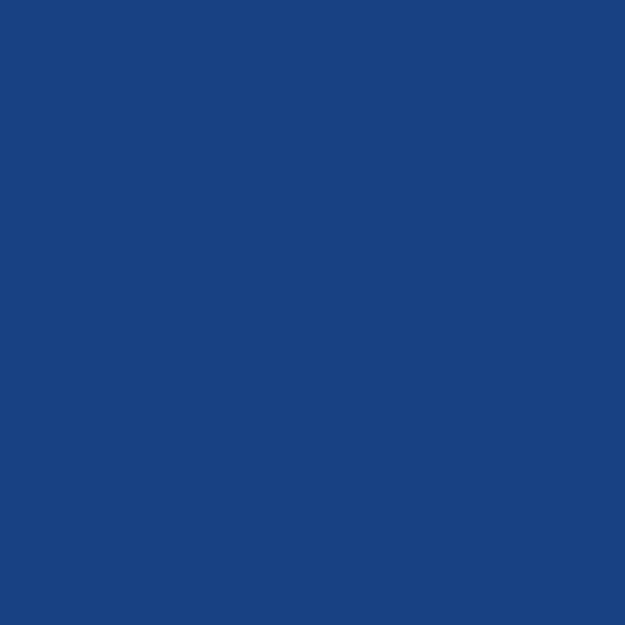 CEIVI | página 03
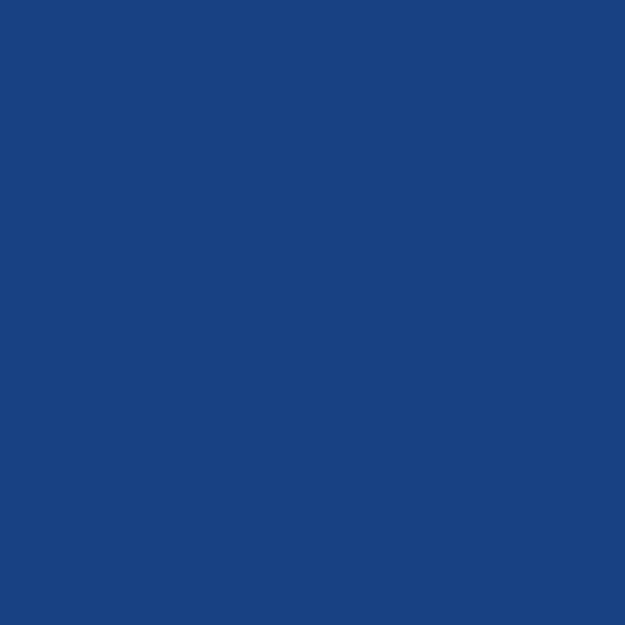 Serviço de Proteção Social Especial para Pessoas com Deficiência e suas Famílias
Pesquisa com as Famílias sobre Mobilidade

Pesquisa realizada com início em 22/06  enviada  a todas as famílias via whatsapp  preenchida e tabulada pelo Google Forms.


Sobre a Localização do CEIVI
88% das Famílias avaliam o CEIVI como bem localizado;

6% Relataram achar o trajeto distante entre a casa e o CEIVI

Forma de acesso dos atendidos
51% Utiliza carro próprio como forma de acesso ao CEIVI;
24% Utiliza algum tipo de transporte pago;
22% Utilizam transporte público com o benefício da gratuidade.

Maiores dificuldades Encontradas
59% relatam que o custo do combustível ou do transporte como grande dificultador;

Sobre o transporte público houve relato de problemas na plataforma para cadeirantes, problemas nas calçadas e pontos de ônibus, além de paradas distantes da residência.
5
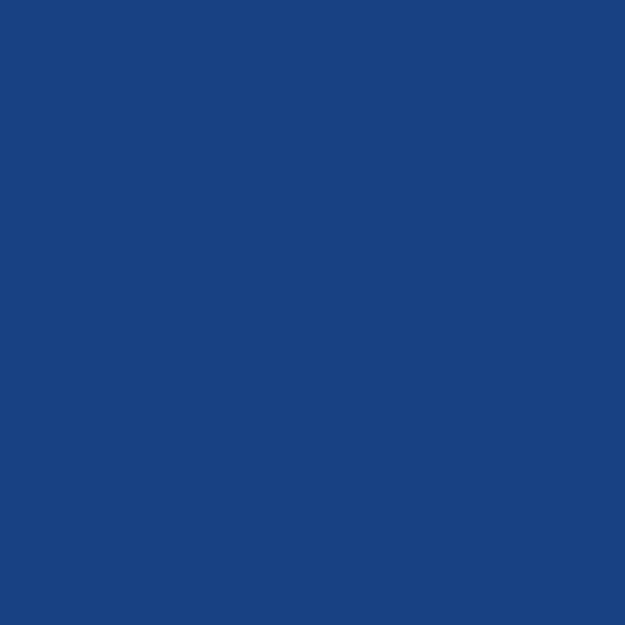 CEIVI | página 03
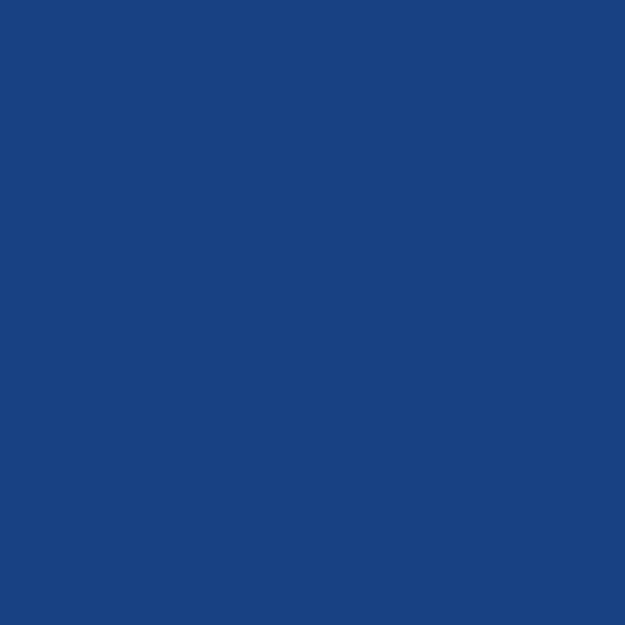 Habilitação e Reabilitação da Pessoa com Deficiência (Inter secretaria Educação): Serviço educacional especializado em pedagogia, psicopedagogia e inclusão no mercado de trabalho para pessoas com deficiência intelectual e com transtornos globais do desenvolvimento
Atividades gerais:

Inclusos na escola- 183
Inclusão no Mundo do Trabalho- 1
Reuniões e processo de inclusão – 1
Orientações escolares- 01


Atendimentos Realizados

Psicopedagogia/Neuropsicopedagogia–  953
6
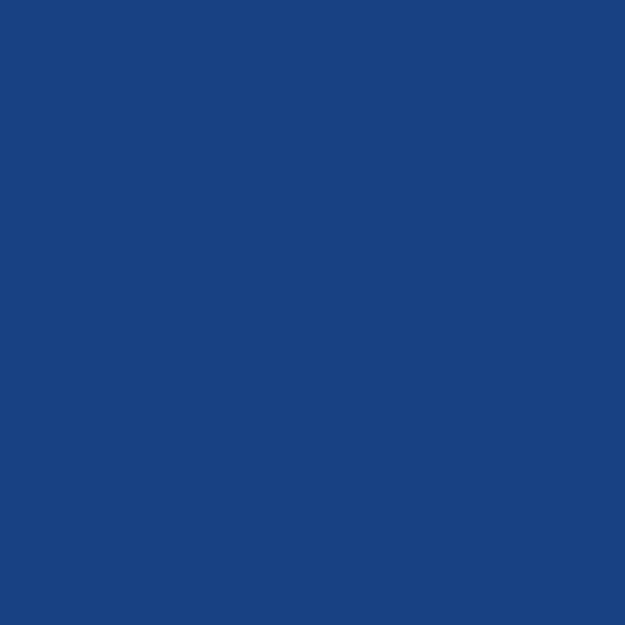 CEIVI | página 03
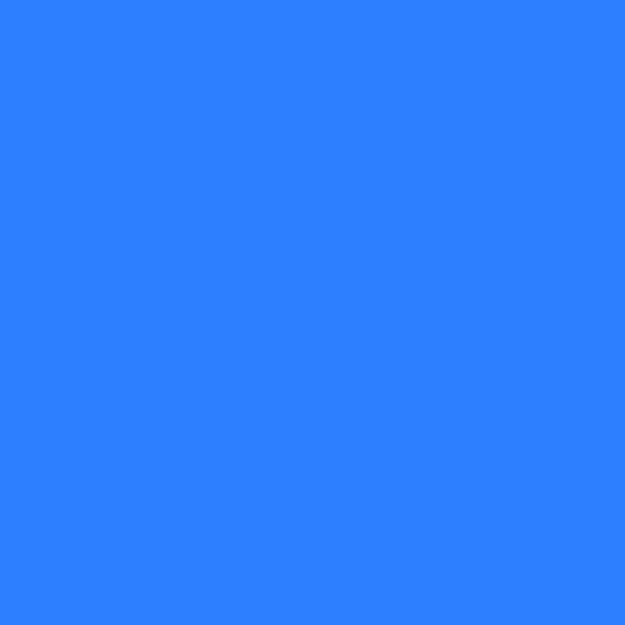 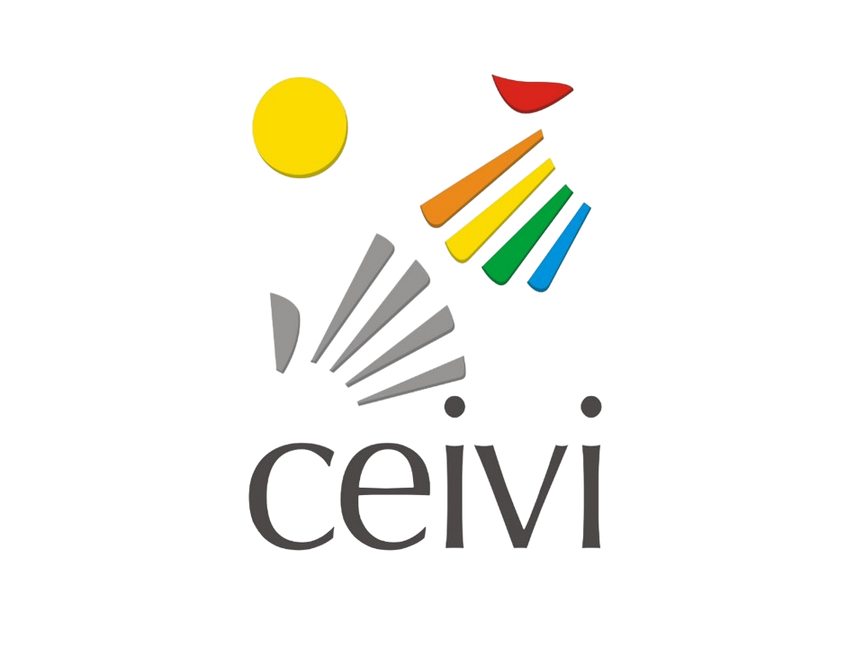 Recursos Humanos
Contratações/Demissões 
1 Contratações  - 1 Demissão

Número atual de Colaboradores: 65

Benefícios
Cartão Alimentação: 7       Unimed: 10             Uniodonto: 20
 
Capacitação:
Fisioterapeuta (1 funcionária) – Introdução à Análise Comportamento Aplicada ao Desenvolvimento Atípico
Cuidador em Saúde (1 funcionária) - – Introdução à Análise Comportamento Aplicada ao Desenvolvimento Atípico

Orientações/Intercorrências  funcionários: 97
7
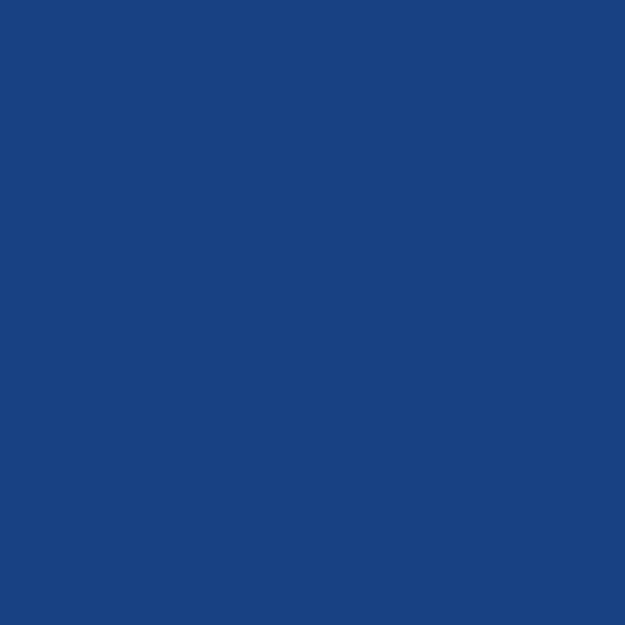 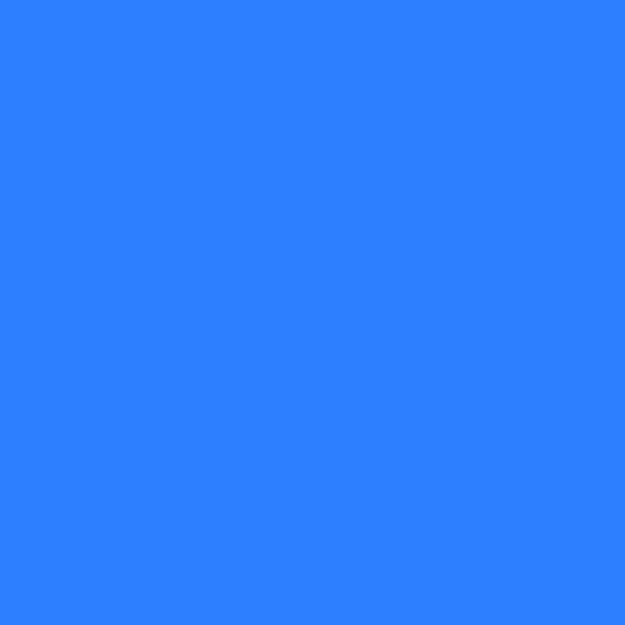 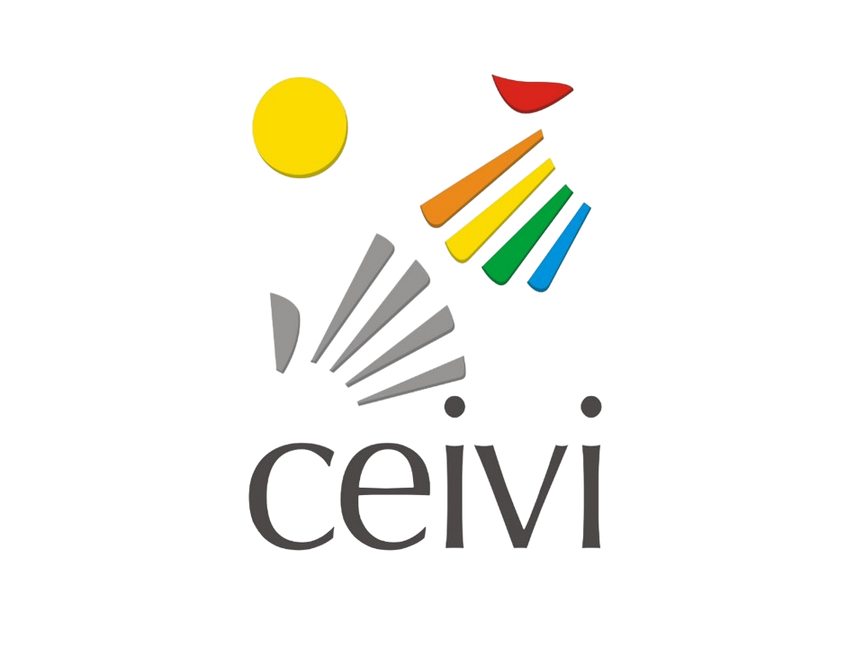 Gestão Financeira
RECEITAS
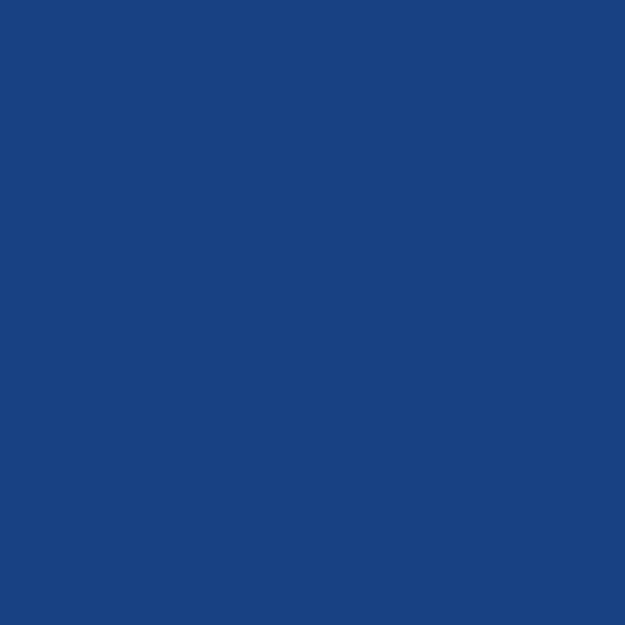 R$ 466.980,90
8
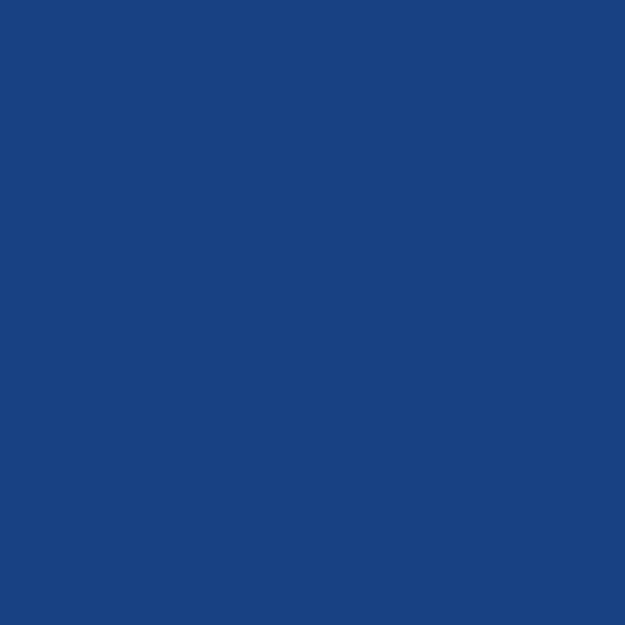 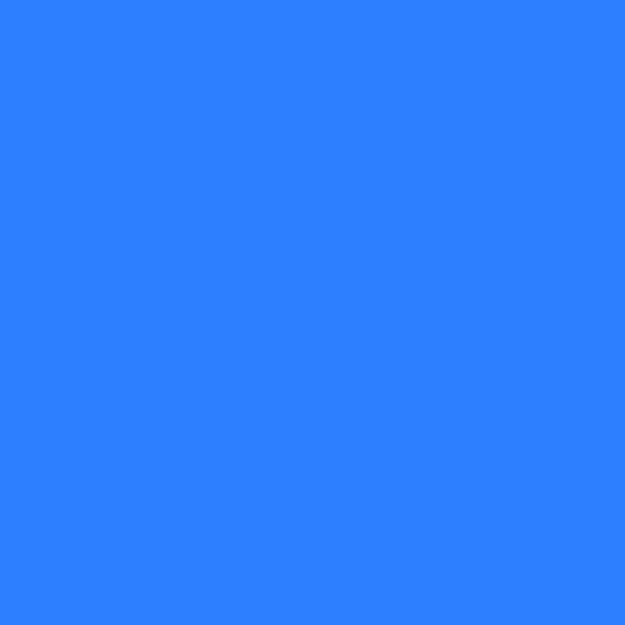 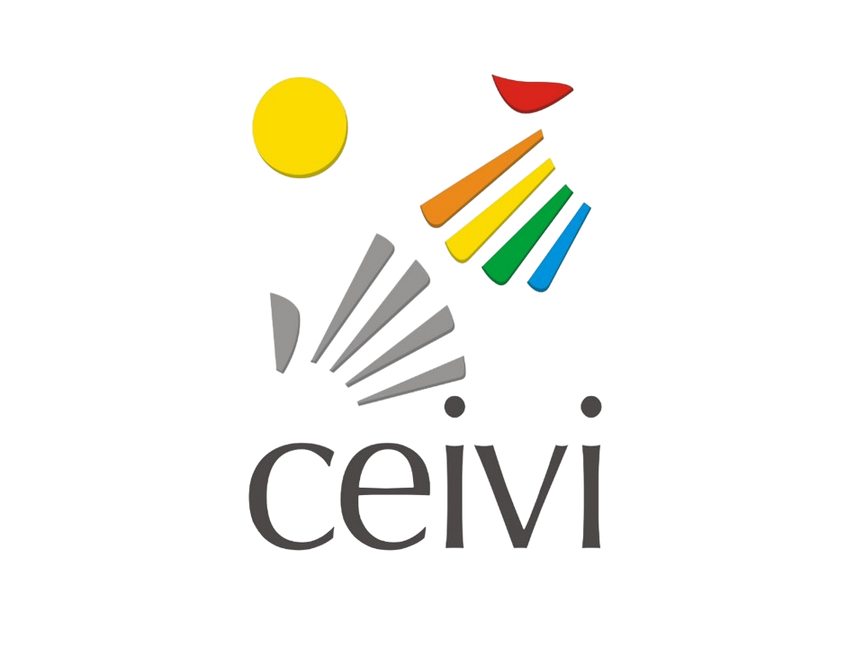 Gestão Financeira
DESPESAS
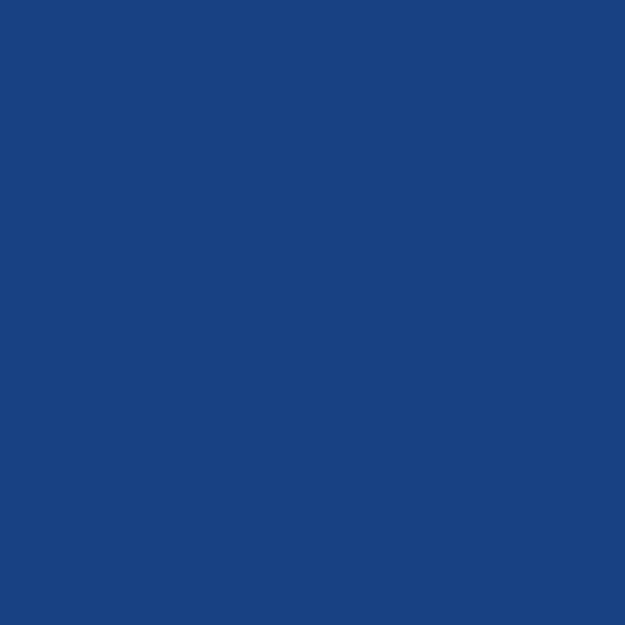 R$ 338.552,61
9
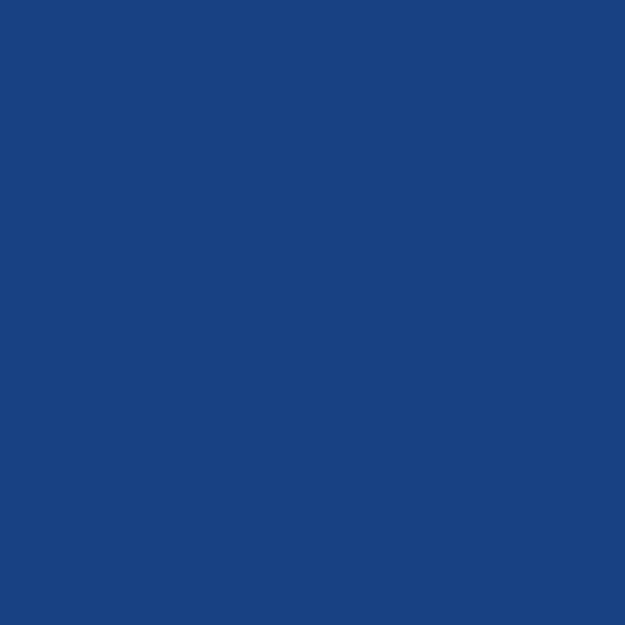 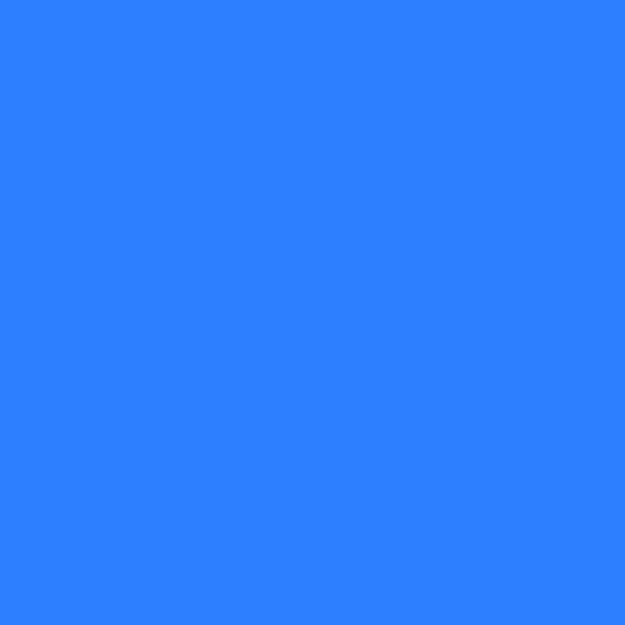 Contato
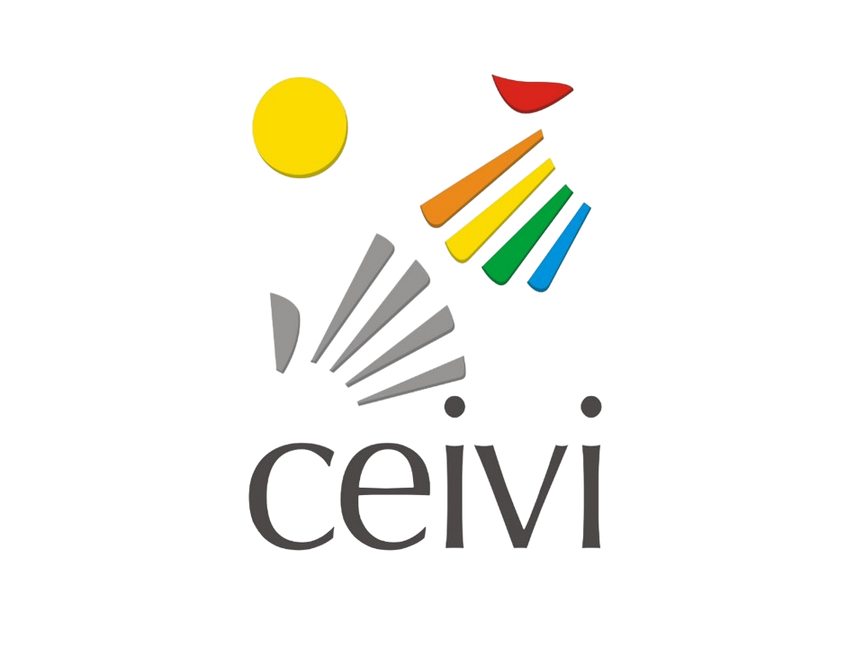 Centro de Especialidades Integradas de Vinhedo 
Avenida Páscoa Zanetti Trevisan, 479 – Jardim Itália Vinhedo/SP www.ceivi.org.br 
ceivi@ceivi.org.br 
Instagram: @ceivioficial 
Facebook: CEIVI 
Telefone: (19) 3826- 7555